Regional Trading Agreements (RTAs)
All of the 164* WTO member countries belong to one (or more) of the many RTAs in force (and notified).
* Regional Trade Agreements gateway
1
[Speaker Notes: All WTO members are party to one or more regional trade agreements (wto.org, accessed 12/8/2016). Rest of what follows needs to be updated:

The surge in RTAs has continued unabated since the early 1990s. Some 462 RTAs have been notified to the GATT/WTO up to February 2010. Of these, 345 RTAs were notified under Article XXIV of the GATT 1947 or GATT 1994; 31 under the Enabling Clause; and 86 under Article V of the GATS. At that same date, 271 agreements were in force.
The overall number of RTAs in force has been increasingly steadily, a trend likely to be strengthened by the many RTAs currently under negotiations. Of these RTAs, Free Trade Agreements (FTAs) and partial scope agreements account for 90%, while customs unions account for 10 %.]
Learning Objectives
Distinguish between a common market, a customs union (CU), a free-trade area (FTA), and an economic union
Diagram the static benefits and costs of a CU
Distinguish between trade creation and trade diversion
Examine the benefits of a CU in a broader context
Examine the European Union and the North American Free Trade Agreement
2
Learning Objectives
Distinguish between a common market, a customs union (CU), a free-trade area (FTA), and an economic union
Diagram the static benefits and costs of a CU
Distinguish between trade creation and trade diversion
Examine the benefits of a CU in a broader context
Examine the European Union and the North American Free Trade Agreement
3
Customs Union versus Free Trade Area
Members of a Free Trade Area (FTA) maintain independent trade policies with non-members
Rules of origin combat “trade deflection”
 Members of a Customs Union (CU) adopt common trade policies with non-members
Common external tariff, open borders within
Common market – CU + factors move freely
Economic union – fiscal and monetary policies, as well as social and regulatory policies are harmonized.
4
European Union
Formed in 1957 as CU among 6 countries (France, West Germany, Italy, and Benelux nations).
Has added 19 members since:
UK, Ireland, & Denmark (1973)
Greece (1981)
Spain & Portugal (1986)
Austria, Finland, & Sweden (1995)
Cyprus, Czech Republic, Estonia, Hungary, Latvia, Lithuania, Malta, Poland, Slovakia & Slovenia (2004)
Bulgaria and Romania (2007)
Who’s next, Croatia, Macedonia, or Turkey?
5
European Union (cont.)
EU population is over 490 million people.
EU countries as a group are largest exporter and importer in the world.
EU was first called European Common Market, then the European Community (1958), and now the European Union (1993).
6
The United States has free trade agreements in force with 20 countries http://www.ustr.gov/
Over 50% of US exports go to these countries, even though they produce only about 10% of world GDP.
NAFTA consists of the U.S., Canada, and Mexico; began January 1, 1994
Was an expansion of an existing US–Canada FTA to include Mexico
Also includes agreements on environmental, labor, and intellectual property rights issues
7
[Speaker Notes: Australia
Bahrain
Canada
Chile
Colombia
Costa Rica
Dominican Republic
El Salvador
Guatemala
Honduras
Israel
Jordan
Korea
Mexico
Morocco
Nicaragua
Oman
Panama
Peru
Singapore
The United States has completed negotiations of a regional, Asia-Pacific trade agreement, known as the Trans-Pacific Partnership (TPP) Agreement and is in negotiations of the Transatlantic Trade and Investment Partnership (T-TIP) with the European Union, with the objective of shaping a high-standard, broad-based regional pact.]
Learning Objectives
Distinguish between a common market, a customs union (CU), a free-trade area (FTA), and an economic union 
Diagram the static benefits and costs of a CU
Distinguish between trade creation and trade diversion
Examine the benefits of a CU in a broader context
Examine the European Union and the North American Free Trade Agreement
8
Benefits
Successful CU raises incomes of members 
Political (e.g., the Germans & the French)
Trade should expand (e.g., intra-EU trade doubled relative to what it was pre-CU)
Welfare effects of a customs union (CU) are measured in terms of trade creation and trade diversion
9
Trade creation versus diversion
Trade creation
Production effect (Viner) 
Consumption effect (Meade)
Sum (Johnston)
10
Trade Creating Customs Union
Small country A forms a CU with country B
B is the low-cost producer of good X.
Trade creation (production effect) occurs as some of A’s production is replaced by lower cost imports from another CU member
Initially, A has a $10 tariff on imports from B
Once removed, domestic production falls
From 50 to 10 bu/yr.
11
Trade Creating CU (continued)
Trade creation (consumption effect) occurs as A’s consumption expands in response to the low-priced imports from another CU member
Initially, A has a tariff ($10/bu) on imports 
Once removed, domestic consumption rises
From 120 to 160 bu/yr.
A’s welfare and world welfare increases
12
Trade Creating CU (continued)
SA
Trade creation (production)
Price ($ per bushel of  grapes)
Trade creation (consumption)
25
20
SB + tariff
15
c
a
b
d
10
SB
DA
0
10
30
50
70
100
120
140
160
Quantity (bushels of grapes per year)
13
Trade Creating CU (continued)
SA
Trade creation (production)
Price ($ per bushel of  grapes)
Trade creation (consumption)
25
20
SB + tariff
15
c
a
b
d
10
SB
DA
0
10
30
50
70
100
120
140
160
Quantity (bushels of grapes per year)
14
Country A’s Welfare Change Trade Creating CU
15
Country A’s Welfare Change Trade Creating CU
16
Trade Diverting Customs Union
Small country A forms a CU with country C
B is low-cost producer, not C
Trade diversion occurs as lower-cost imports from B are replaced by higher-cost imports from C
A removes its tariff on imports from C, but not B
A’s imports from B are diverted to C
Some trade is created:
Domestic production falls from 50 to 30 bu/yr
Consumption rises from 120 to 140 bu/yr
17
Trade Diverting Customs Union
Trade creation: production
SA
Trade diversion
Trade creation: consumption
Price ($ per bushel of  grapes)
25
SC + tariff
20
SB + tariff
15
SC
10
SB
DA
0
10
30
50
70
100
120
140
160
Quantity (bushels of grapes per year)
18
Trade Diverting Customs Union
Trade creation: production
SA
Trade diversion
Trade creation: consumption
Price ($ per bushel of  grapes)
25
SC + tariff
20
SB + tariff
a
c
d
b
15
SC
e
10
SB
DA
0
10
30
50
70
100
120
140
160
Quantity (bushels of grapes per year)
19
Country A’s Welfare ChangeTrade Diverting Customs Union
20
Country A’s Welfare ChangeCustoms Union
A Customs Union could reduce A’s welfare (& RoW)
21
Conditions that favor trade creation (rather than diversion)
Higher pre-CU trade barriers
Lower post-CU trade barriers with ROW
Greater economic size – if all belong…
Competitive economies (v. complementary) 
Geographic proximity (lower transport cost)
Greater pre-CU trade among members
Estimates of static gains from the EU are 1-2% GDP + savings from reducing customs and border controls within the EU.
22
Source Salvatore, 6th edition.
[Speaker Notes: Logic
     systematic study of valid inference. Classical, or
     Aristotelian, logic is concerned with the formal
     properties of an argument, not its factual accuracy.
     Aristotle, in his Organon, held that any logical argument
     could be reduced to a sequence of 3 propositions (2
     premises and a conclusion), known as a SYLLOGISM,
     and posited 3 laws as basic to all logical thought: the
     law of identity (A is A); the law of contradiction (A
     cannot be both A and not A); and the law of the
     excluded middle (A must be either A or not A).]
Learning Objectives
Distinguish between a common market, a customs union (CU), a free-trade area (FTA), and an economic union
Diagram the static benefits and costs of a CU
Distinguish between trade creation and trade diversion
Examine the benefits of a CU in a broader context
Examine the European Union and the North American Free Trade Agreement
23
Dynamic Benefits of a CU
Increased competition (comp. to restricted trade)
Producers must cut costs and innovate
Economies of scale
Although small country producers can exploit economies of scale by exporting
Stimulus to investment
“tariff factories” e.g., massive investment by US firms in Europe to avoid being excluded from this market
With a common market, factors move to where they are most productive
Recent studies indicate dynamic gains are 5 to 6 times the static gains
24
CU is a “second-best” policy
The best policy for a small country is to unilaterally eliminate all trade barriers
A large country such as the US worsens its terms of trade (ToT) as it expands its imports
US must balance the benefits of unilateral elimination of trade barriers with ToT effects
unilateral elimination is also politically difficult
25
Building Blocks or Stumbling Blocks?
Does CU and FTA formation speed trade liberalization?
Or does this process retard multi-lateral trade liberalization?
Strong disagreement on this question!
Political coalitions formed to fight NAFTA have slowed progress at the WTO.
26
Building Blocks or Stumbling Blocks?
“Best of both regimes?”
Trading blocs strive to eliminate external as well as internal trade barriers and easily admit new members.
27
Regionalism vs. Multilateralism
Regionalism—where countries lower trade barriers only for a small group of partner or neighboring countries and discriminate against the rest of the world.
Multilateralism—non-discriminatory basis of the World Trade Organization.
28
Arguments Against Regionalism
J. Bhagwati opposes the formation of regional trade arrangements 
It undermines the WTO
It encourages trade diversion
and it creates a “spaghetti bowl” of complex rules of origin
Arguments Favoring Regionalism
Krugman argues that trade diversion from RTAs is low because trading blocs are “natural” trading areas
Due to proximity and similarity of cultures and standards of living, regional RTAs stimulate trade that would have occurred even in the absence of an agreement
Learning Objectives
Distinguish between a common market, a customs union (CU), a free-trade area (FTA), and an economic union
Diagram the static benefits and costs of a CU
Distinguish between trade creation and trade diversion
Examine the benefits of a CU in a broader context
Examine the European Union and the North American Free Trade Agreement
31
The European Union: 493 million people – 27 countries
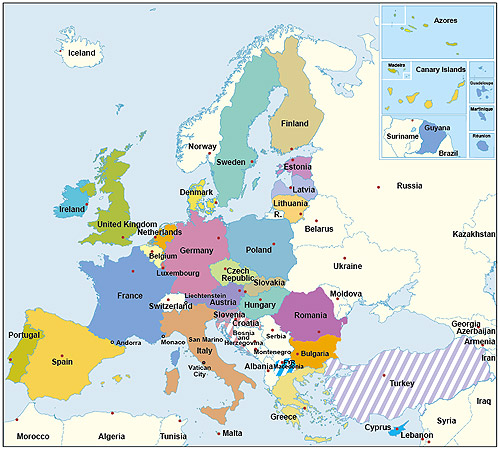 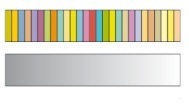 Member states of the European Union
Candidate countries
Regional trade agreements: case studies
The European Union
Created by the Treaty of Rome (1957)
Policy aims included:
Abolition of tariffs, quotas and other restrictions
Common external tariff
Free movement of capital, labor and business
Common policies on transport, agriculture, and competition and business conduct
Coordination of monetary and fiscal policies
33
Regional trade agreements: case studies
The European Union (cont’d)
Lowering of barriers caused within-region trade to grow much more quickly than overall world trade in the 1960s
Single European Act (1986)—act passed by EU to remove various non-tariff trade barriers by the end of 1992 — further increased integration
Other agreements involve a new social charter, common foreign and defense policies, and worker rights.
34
Regional trade agreements: case studies
European Union enlargement
The EU admitted 10 nations in 2004, mostly transition economies in eastern Europe: Cyprus, Czech Republic, Estonia, Hungary, Latvia, Lithuania, Malta, Poland, Slovakia, and Slovenia 
In 2007, Bulgaria and Romania joined
Candidate members had to demonstrate their fitness by achieving:
Stability of institutions, and guaranteed democracy, rule of law, human rights and protection of minorities
A functioning market economy which is ready to compete in the EU market
Adherence to the EU’s aims of political, economic and monetary union
35
Regional trade agreements: case studies
EU Economic & Monetary Union
Maastricht Summit (1991) began process of economic and monetary union (EMU)
Member nations which met the convergence criteria by 1999 replaced their national currencies with the euro in 2002 
Denmark, UK, and Sweden did not adopt the euro
In January 2007, Slovenia became the first of the ten new members from 2004 to introduce the euro.
Cyprus and Malta were to follow on 1 January 2008, increasing the number of EU Member States in the euro zone from 13 to 15 out of a total of 27
36
[Speaker Notes: To be able to adopt the euro, a Member State must have observed the normal fluctuation margins provided for by the European exchange-rate mechanism (ERM-II) for at least two years without devaluing its currency. Three Member States (Estonia, Lithuania and Slovenia) joined ERM-II on 28 June 2004 and wish to adopt the euro as soon as possible (2007). This is also true for Cyprus, Latvia and Malta, which joined ERM-II on 2 May 2005.]
Regional trade agreements: case studies
EU Economic & Monetary Union
New European Central Bank created to control monetary and exchange rate policy
“Convergence criteria” required for membership includes:
Price stability
Low long-term interest rates
Stable exchange rates
Sound public finances
Independent central banks
37
Regional trade agreements: case studies
Other key EU policies
Common agricultural policy (CAP)
Support payments to farmers
Variable import levies
Export subsidies
Government procurement policies
All EU businesses can bid for larger contracts in any nation
38
Regional trade agreements: case studies
CAP: variable levies and export subsidies
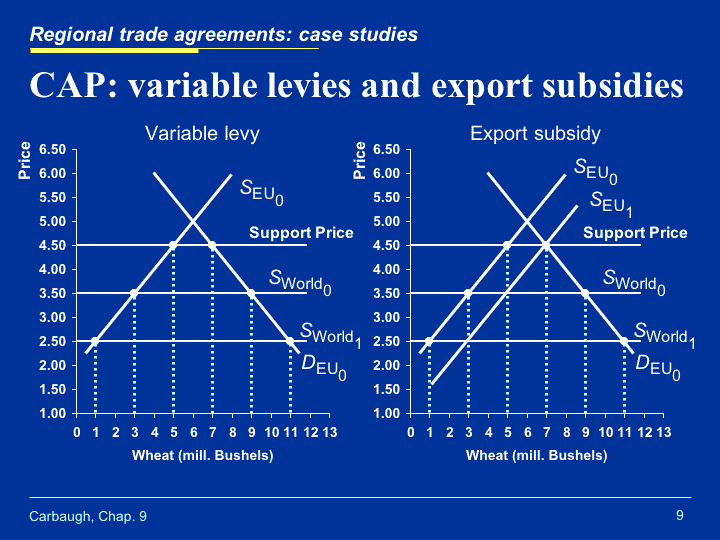 39
Regional trade agreements: case studies
Opening up government procurement
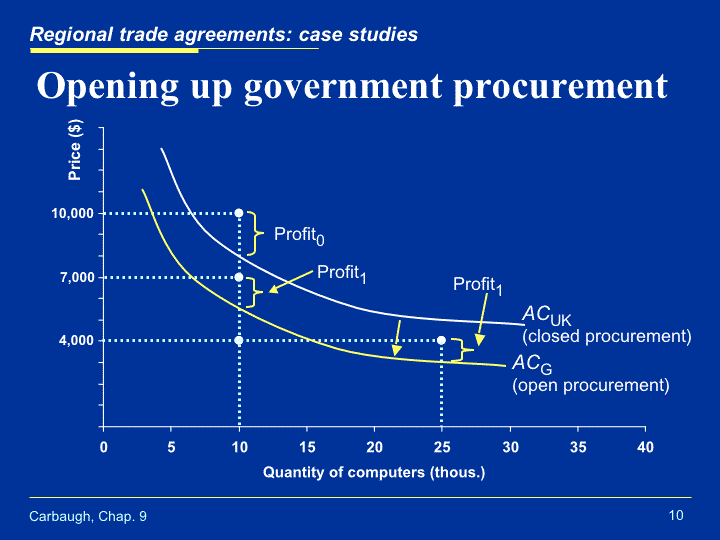 40
Regional trade agreements: case studies
Costs & benefits of EMU
Europe does not meet all the requirements of a theoretical “optimal currency area”
Advantages of EMU - real but small:
Lower transaction costs
Price comparisons easier
Exchange rate risk eliminated
Stimulates competition
41
Regional trade agreements: case studies
Costs & benefits of EMU (cont'd)
Disadvantages of EMU:
Loss of monetary policy and the exchange rates as economic adjustment tools
Use of fiscal policy for adjustment is also constrained
Adjustment to shocks therefore depends on wage flexibility and labor mobility, which are both low in Europe
42
The EU Government
Headquarters in Brussels, Belgium
Four institutions:
European Commission
Council of the EU
European Court of Justice
European Parliament
Two new officers: economist.com/opinion/
Belgium’s Herman Van Rompuy and Britain’s Catherine Ashton
43
European Commission
One of two executive offices of the EU government
Its primary task is to draft and enforce EU laws
It represents the EU in international trade negotiations
It consists of 27 members, one from each country, and is headed by a president and six vice-presidents
44
Council of the EU
Second executive office of the EU government
Each EU country has one representative, usually its foreign minister
It has power to decide about European Commission proposals and to issue directives and regulations to member states
45
European Court of Justice
Chief judiciary body of the EU
Decides on the legality of European Commission or Council of the EU actions with respect to EU treaties
46
European Parliament
Legislative branch of the EU government
Chief representative of the people in the process of setting EU policies
Consists of 732 (but temporarily 736) members, each elected for 5-year terms
Number of representatives is based on population and size of economy:
Germany (99)
France, Italy, and UK (72 each)
Spain and Poland  (50 each)
47
European Parliament (cont.)
Administrative seat is in Luxembourg and in Strasbourg, France
Has limited powers:
Can scrutinize but not initiate legislation
Can make suggestions regarding European Commission proposals
Can amend some EU budget expenditures
Can amend council actions regarding Single European Act
Has veto power over applications of candidate countries
48
Learning Objectives
Distinguish between a common market, a customs union (CU), a free-trade area (FTA), and an economic union
Diagram the static benefits and costs of a CU
Distinguish between trade creation and trade diversion
Examine the benefits of a CU in a broader context
Examine the European Union and the North American Free Trade Agreement
49
North American Free Trade Agreement
NAFTA consists of the U.S., Canada, and Mexico
Went into effect in January 1, 1994
Was an expansion of an existing US–Canada FTA to include Mexico
Also includes agreements on environmental, labor, and intellectual property rights issues
50
Regional trade agreements: case studies
North American Free Trade Agmt. (1994)
Gradual and comprehensive elimination of trade barriers among US, Mexico and Canada over 15 years:
Full, phased elimination of import tariffs
Elimination of most NTBs
Protection of intellectual property rights
Dispute settlement procedures
Side agreements on environmental protection and labor law
51
Regional trade agreements: case studies
NAFTA's benefits
Mexico stood to gain the most, with access to large industrial markets and new inward investment flows
Canada maintained its preferences in the US market and hoped for future access to South American markets
US stood to gain from access to the Mexican market and cheap labor and parts, access to reliable oil supplies, and less immigration pressure; but the benefits were modest
52
Regional trade agreements: case studies
Concerns about NAFTA
Main US losers from NAFTA would be import-protected industries competing with Mexican producers, and unskilled workers
US industrial workers also worried about lower pay scale in Mexico and plant relocations
Concerns Mexico would not enforce environmental protection measures
Side agreements on environment and labor law were concluded to address those concerns
53
Why is NAFTA Controversial?
Standards of living (i.e., GDP per capita) are different among the three countries.
Lower wages in Mexico (one-tenth of U.S. and Canada wages) may lead to a loss in U.S. manufacturing jobs.
54
NAFTA Country Characteristics
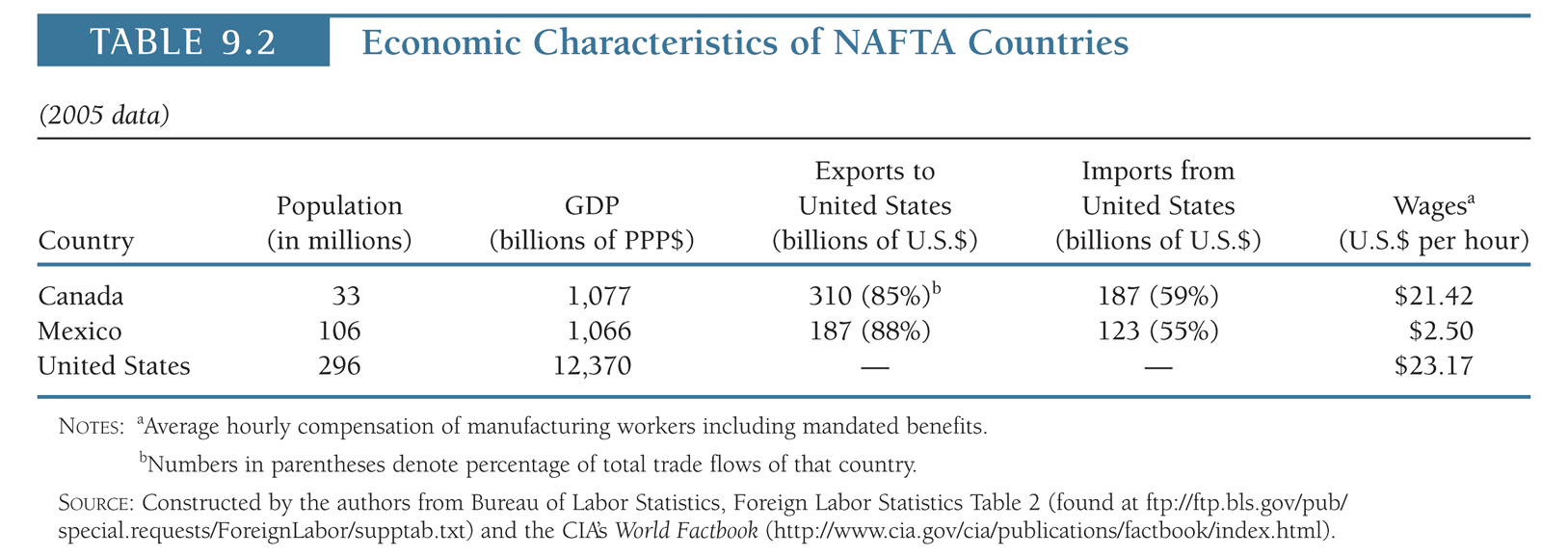 55
What Accounts for Mexico’s Low Productivity?
Largely untrained Mexican workers
Small scale of manufacturing operations
Poor infrastructure
Shortage of qualified managers
Limited capital goods
Unreliable legal system
56
Effects of NAFTA on U.S. Economy
After 12 years, very little impact
U.S. trade with Mexico has grown, but so has U.S. trade with other countries
Impact on jobs is relatively small given the size of U.S. employment
57
Why the Small Impact of NAFTA on the U.S.?
U.S. trade barriers are already low 
Mexican economy is small relative to the U.S. economy
58
Economic Analysis of Preferential Trade Arrangements
Assume there are three countries (A, B, and C) in the world
A is the world’s high-cost producer of beer; A is a small country 
C is the world’s low-cost producer of beer
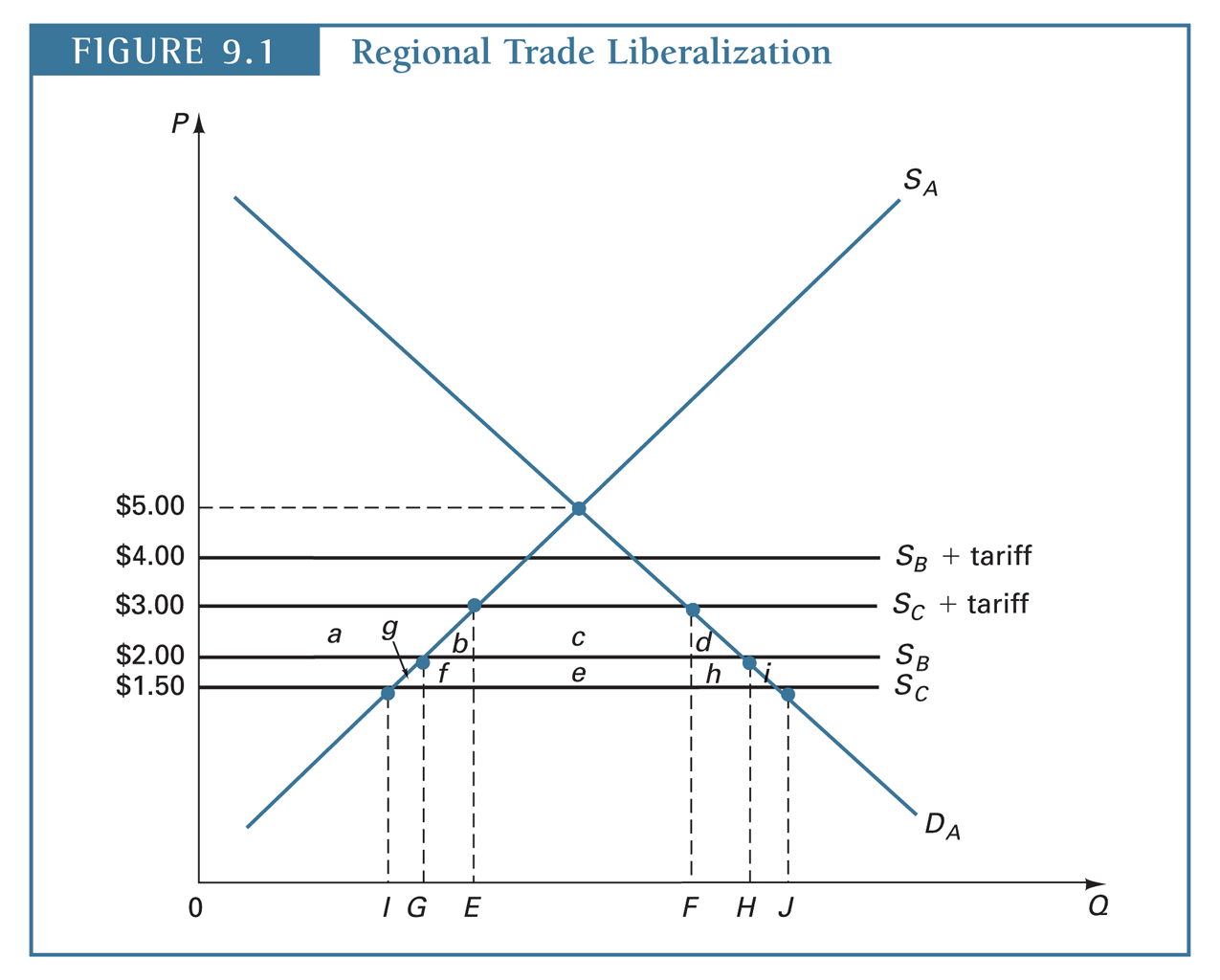 Insert Figure 9.1 here
Free Trade Effects
A imports beer from C
Consumer surplus
Producer surplus
Tariff Effects
A protects its producers with 100% ad valorem tariff
A continues to import beer only from C
Price effect
Import effect
Government revenue effect
Other effects
62
Effects of FTA between A and B
Trade Diversion—a shift in the pattern of trade from low-cost world producers to higher-cost FTA members;              welfare-reducing effect.
Trade Creation—an expansion in world trade resulting from formation of an FTA; welfare-increasing effect.
63
Welfare Effects of FTA between Countries A and B
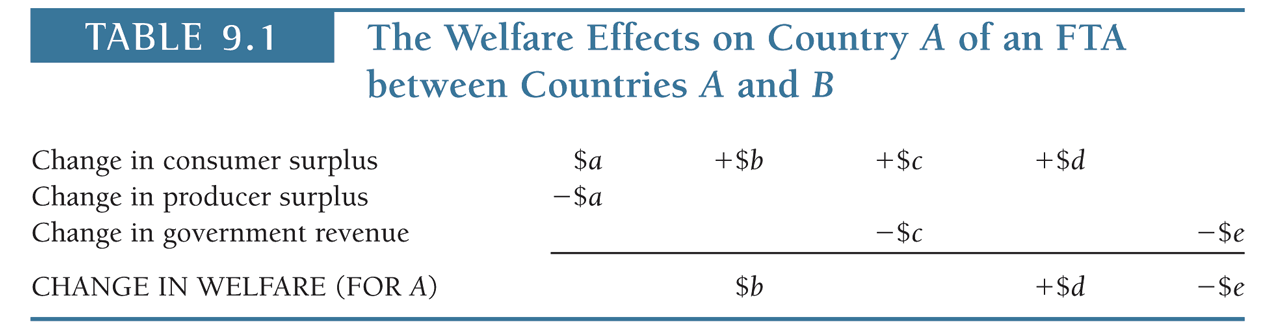 64
FTA Welfare Effects on A
Price falls
Consumer surplus rises
Producer surplus falls
Government revenue falls
Net welfare impact of $(b + d) – $e
Trade creation gain (b + d)
Trade diversion loss (e)
65
FTA Effects on B and C
Country B gains due to new export market in A
Country C loses because its producers have lost its market in A
66
What Happens If A Forms FTA With C?
Pure trade creation as A’s imports from C return to free trade levels 
Zero trade diversion since, both before and after FTA, country A trades only with C
A’s welfare gains are $(b + f + g + d + h + i)
C gains due to rise in exports
B neither gains nor loses (trade unaffected)
67
Why Would A Form FTA With B Instead of With C?
Dynamic gains resulting from economies of scale
Political reasons
68
Welfare Cost of a CU
SA
Price ($ per bushel of  grapes)
25
SC + tariff
20
SB + tariff
a
c
d
f
e
b
15
SC
l
m
g
i
j
k
h
n
10
SB
DA
0
10
30
50
70
100
120
140
160
Quantity (bushels of grapes per year)
69
A Small Country Joins a Customs Union (Horizontal Export Supply)
PMX +T
$8
$7
PEU +T
T= $2
b+d
Price ($ per unit)
PMX
$6
e
PEU
$5
Import Demand, M
0
100 = MT
270 = MCU
Quantity (million units per year)
70
The 17 FTAs in force
The United States has free trade agreements in force with 17 countries: Australia, Bahrain, Canada, Chile, Costa Rica, Dominican Republic, El Salvador, Guatemala, Honduras, Israel, Jordan, Mexico, Morocco, Nicaragua, Oman, Peru, and Singapore.
71
Three FTAs signed; not in force
The United States has signed free trade agreements with Colombia, Korea, and Panama, but Congress must enact legislation to approve and implement each individual agreement in order for them to go into effect.
72